Low Latency BoFNetDev 0x19
March 10th, 2025
Zagreb, Croatia
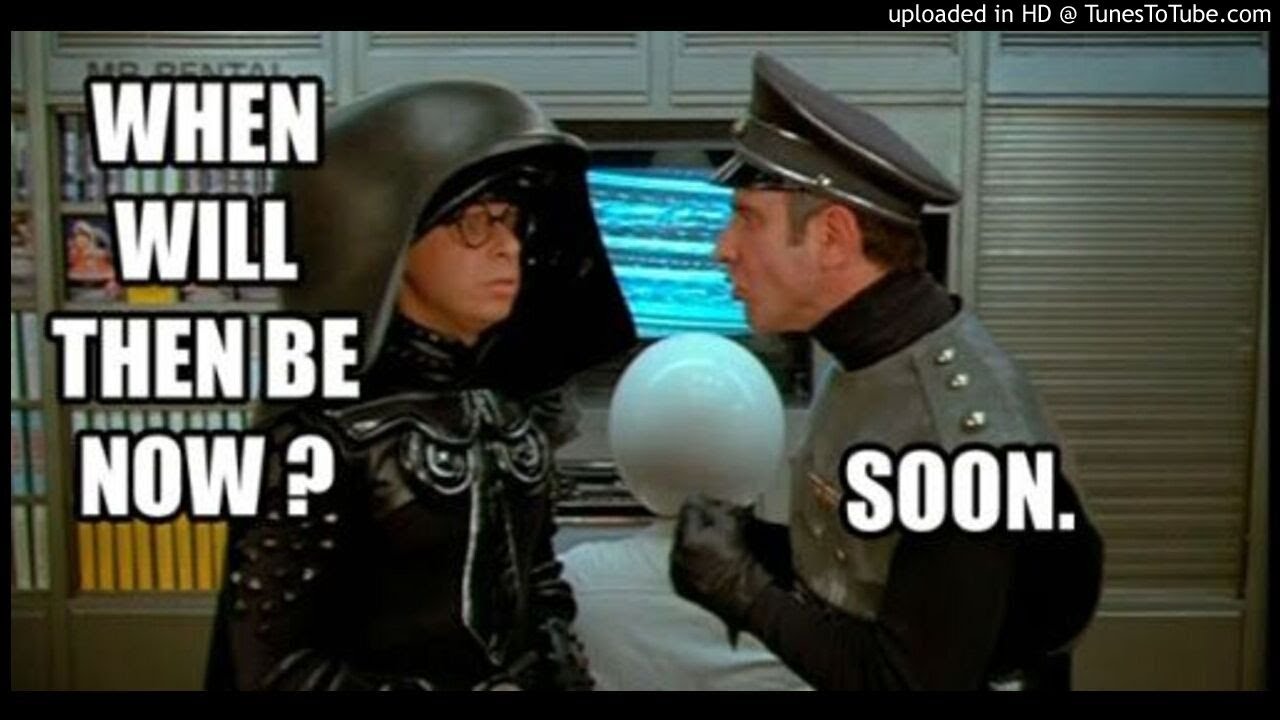 2